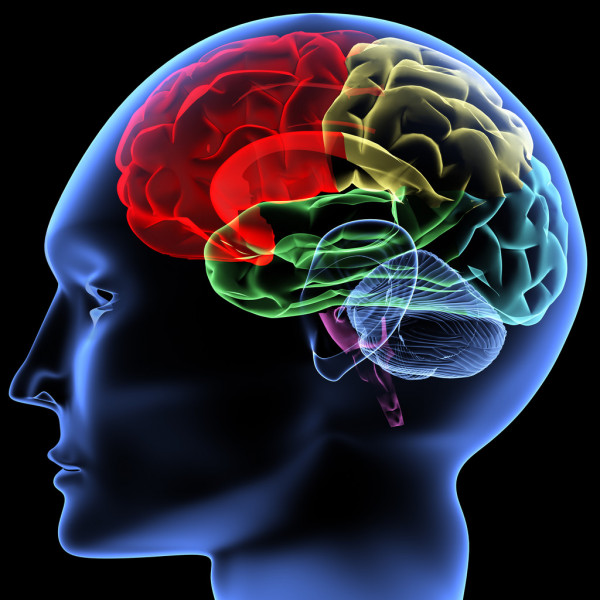 Biology of psychology
What The Brain Tells Us About Human Behavior
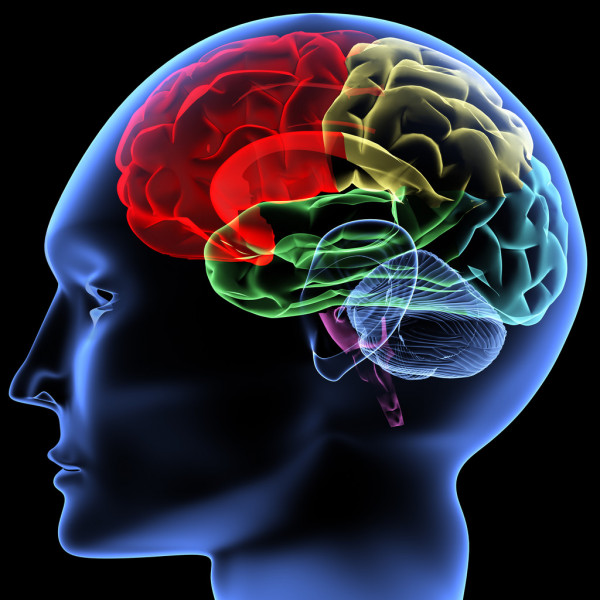 Frontal lobe: 
   Also known as the motor cortex, this portion of the brain is involved in motor skills, higher level cognition, and expressive language.

Occipital lobe: 
  Also known as the visual cortex, this portion of the brain is involved in interpreting visual stimuli and information.
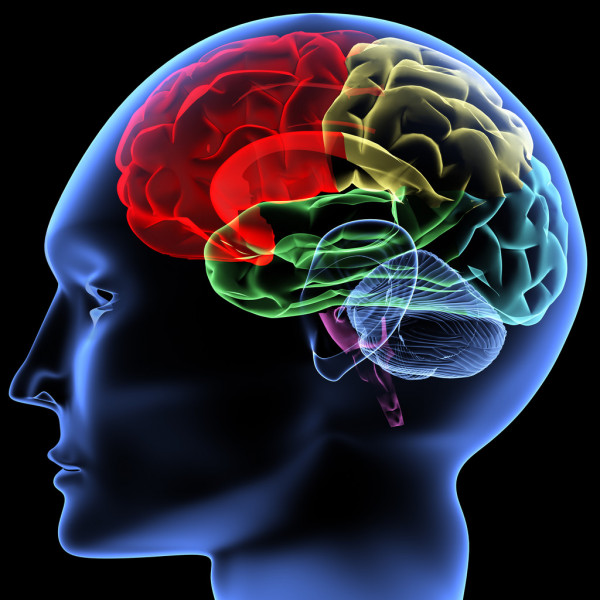 Parietal lobe: 
Also known as the somatosensory cortex, this portion of the brain is involved in the processing of other tactile sensory information such as pressure, touch, and pain. 

Temporal lobe: 
Also known as the auditory cortex, this portion of the brain is involved in the interpretation of the sounds and language we hear.
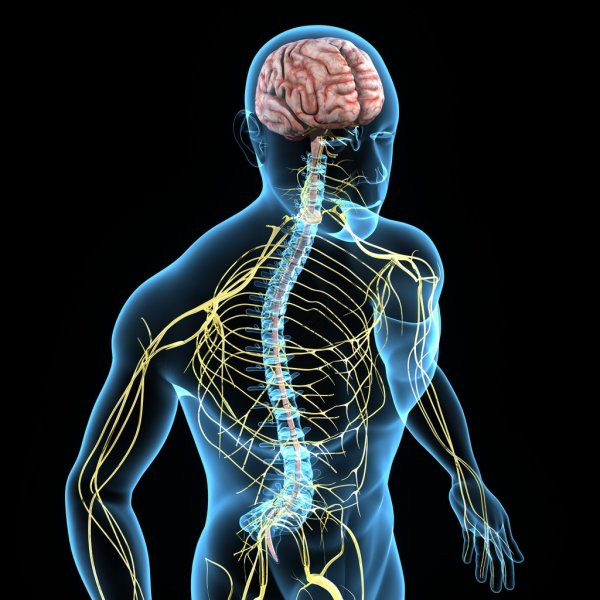 The Peripheral 
Nervous System
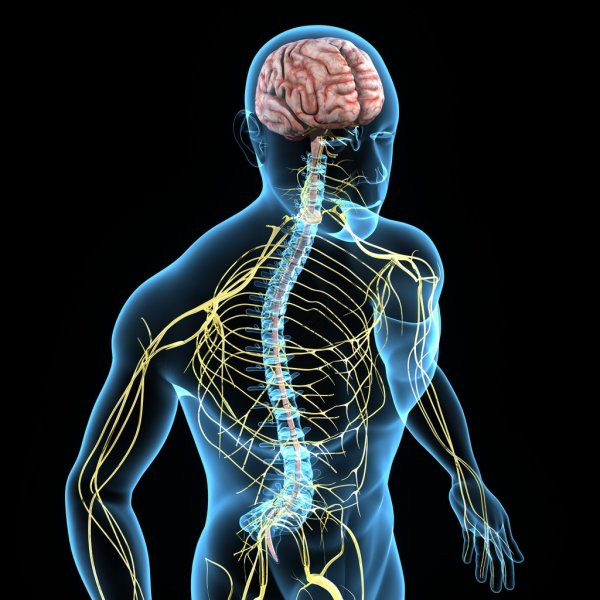 The Peripheral 
Nervous System
Two Parts:

The somatic nervous system, which controls the actions of skeletal muscles. 

The autonomic nervous system, which regulates automatic processes such as heart rate, breathing, and blood pressure.
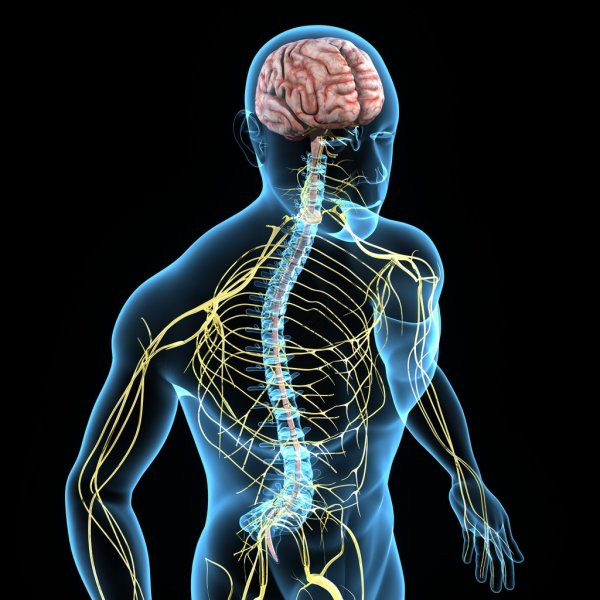 The Autonomic 
Nervous System
Two Parts:
The sympathetic nervous system, which controls the fight-or-flight response, a reflex that prepares the body to respond to danger in the environment.

The parasympathetic nervous system, which works to bring the body back to its normal state after a fight-or-flight response.